3G-2
Draw polygons and identify parallel and perpendicular sides
3G-2Draw polygons by joining marked points, and identify parallel and perpendicular sides.
The materials in this pack have been collated and written to support the teaching of 3G-2. Before planning and teaching the content, read the teaching guidance and example assessment questions in the non-statutory guidance itself, which can be found here.
A video summarising all of the ready-to-progress criteria for Year 3 can be found here.
3G-2
Draw polygons and identify parallel and perpendicular sides
The following slides contain activities that can be used within the context of pre-teaching, intervention, or as supplementary material integrated into teaching. They do not represent complete lessons and should not be used as such. Also they should not be used all at once, but over the period of a teaching unit. It would be valuable to use many of the activities more than once to build fluency in understanding and application. Also many of them would benefit from the use of manipulatives to support interaction with the ideas. Ensure you engage in rich discussion with the children, asking them to reason and explain the ideas presented. Note that when working with a small group, pupils should also have access to the main teaching delivered by the class teacher and the focus should be directly linked so that the learning is connected and fluency is built.
Guidance for working with a small pre-teaching or intervention group
Take time to build understanding of the key idea. We would recommend no more than four slides in any one session, and probably fewer. 
In subsequent sessions, review and practise previous learning before moving on.
Play the animation/observe the image and ask pupils “What do you notice?”.
Encourage pupils to explain what they see, what is happening and why.
Where there is a highlighted sentence, draw out the meaning of this from the image and repeat together and individually.
Guidance for working with a small pre-teaching or intervention group
Engage in the suggested activities, using manipulatives where appropriate, to enhance the interaction and stimulate discussion. However, note that the ultimate aim is to develop fluency in the mathematical ideas such that resources are no longer needed. 
Repeat questions, using other numbers/examples where relevant.
Repeat the highlighted language structures wherever relevant to build fluency with the key idea and connect the learning. For example:
10 hundreds are equivalent to 1,000.
3G-2 Draw polygons and identify parallel and perpendicular sides
3G-2 Draw polygons and recognise parallel and perpendicular sides
Children need to draw polygons by joining marked points. Encourage children to use a ruler.  
Here are 5 vertices of a regular hexagon.       Mark the sixth vertex and join the points to draw the hexagon.
Can you join three points to make an equilateral triangle? Try starting with a different point.
Two sides of a square have been drawn. Can you complete the drawing of this square?
Complete other incomplete polygons matching specific criteria, e.g. Complete this quadrilateral so that two sides are perpendicular.
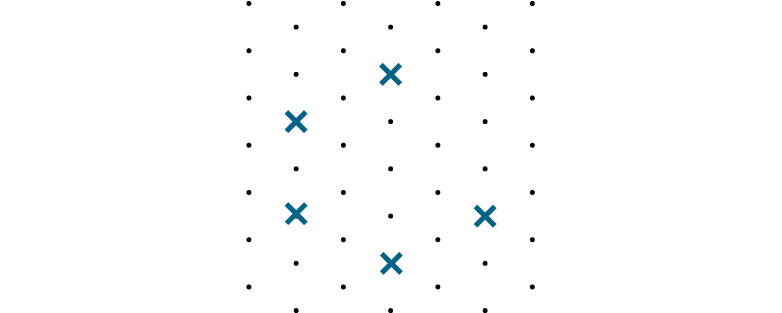 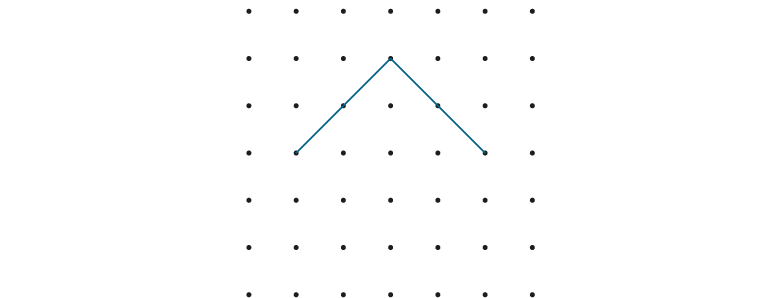 3G-2 Draw polygons and recognise parallel and perpendicular sides
Children should be able to identify parallel and perpendicular sides in polygons. The language focus sentences should be used to support understanding.  
Ask children to draw parallel lines with a ruler. Do the lines fit the description of parallel lines from the language focus box? Repeat with perpendicular lines. Show children pairs of lines and ask children to say whether the heading of parallel lines/perpendicular lines are true or false.
These 2 lines are parallel because they are always the same distance apart. They will never meet no matter how far we extend them.
These 2 lines are perpendicular because they are at right angles to each other.
3G-2 Draw polygons and recognise parallel and perpendicular sides
Exploring parallel lines
Give children 4 lolly sticks and ask the children to arrange them as parallel lines.  Children could arrange the sticks in two lines, three lines or four lines; they could use two sticks to make a longer line; they could move the sticks further apart; they could offset the sticks but keep them parallel; they could move them so they are not horizontal or vertical.  Encourage children to explore what makes lines parallel.  Also ask children to arrange the sticks to make lines which are not parallel.  Can they explain why they are not parallel?
Children should recognise parallel lines when they look ‘peculiar’.  The POG ‘Peculiar, Ordinary, General’ activity can be used to encourage children to think about drawing parallel lines with different length lines and in different orientations.  Start by drawing ‘ordinary’ parallel lines and move to drawing ‘peculiar’ parallel lines.  Children should focus on what are the ‘essential features’ of parallel lines – the lines are always the same distance apart.  Look at all the ‘peculiar’ parallel lines and discuss what is the same or ‘general’ about them all.
3G-2 Draw polygons and recognise parallel and perpendicular sides
Exploring perpendicular lines
Give children 4 lolly sticks and ask them to arrange the sticks as two perpendicular lines. Can children do this using 2 sticks, 3 sticks and 4 sticks?  This activity will encourage the children to see perpendicular lines as lines which join at right angles. The lines do not have to be the same length. Use right angle checkers to make sure the lines are perpendicular. Encourage children to change the orientation of the perpendicular lines they have made. Also ask children to arrange the sticks to make lines which are not perpendicular. Can they explain why they are not perpendicular?
Parallel and perpendicular lines in the environment
Explore where parallel and perpendicular lines can be found in the classroom and in the school grounds.
3G-2 Draw polygons and recognise parallel and perpendicular sides
It will be useful to provide children with an assortment of 2D shapes for them to select from, handle, compare and sort.  Discuss whether the shapes have any perpendicular or parallel lines. Can the children explain their thinking? Put shapes into a feely bag and see if children can pick out shapes which have perpendicular sides and shapes which have parallel sides.
Images of shapes should also be used and presented in a variety of orientations. Children should identify lines which are perpendicular because they are at right angles to each other. Children should be able to identify pairs of parallel lines on images of shapes. Children should mark parallel lines using standard notation.
3G-2 Draw polygons and recognise parallel and perpendicular sides
Give children two identical shapes, like these two isosceles triangles. Ask the children to put the shapes together to fit certain criteria, e.g. Join these two isosceles triangles to make a parallelogram. Join these two isosceles triangles together to make a quadrilateral with no parallel sides.
Repeat this activity with other shapes.
3G-2 Draw polygons and identify parallel and perpendicular sides
Square Corners
https://nrich.maths.org/1142